Утверждена
Постановлением Администрации городского округа Домодедово
от « 17 »  09.2019 г.  № 1977
СХЕМАорганизации одностороннего движения транспортных средств на муниципальной автомобильной дороге по улице Лесная мкр. Северный г. Домодедово на участке от 1-го Московского проезда до ул. Советская
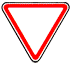 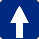 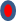 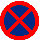 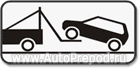 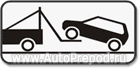 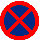 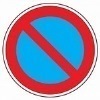 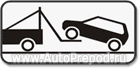 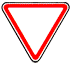 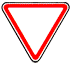 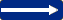 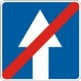 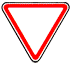 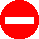 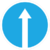 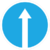